Figure 1 Lorenz curve of tax concentration by income; Suits index
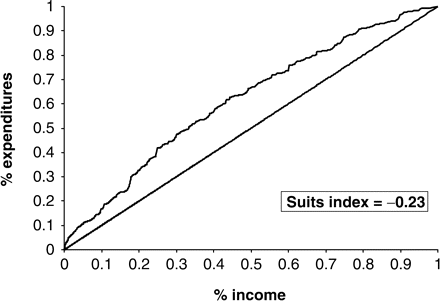 Eur Sociol Rev, Volume 25, Issue 4, August 2009, Pages 475–488, https://doi.org/10.1093/esr/jcn063
The content of this slide may be subject to copyright: please see the slide notes for details.
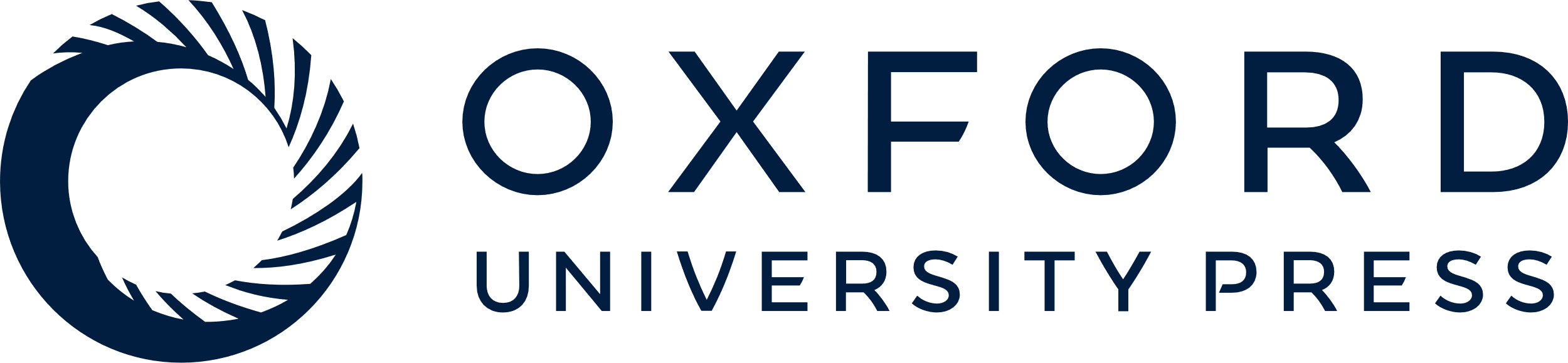 [Speaker Notes: Figure 1 Lorenz curve of tax concentration by income; Suits index


Unless provided in the caption above, the following copyright applies to the content of this slide: © The Author 2008. Published by Oxford University Press. All rights reserved. For permissions, please e-mail: journals.permissions@oxfordjournals.org]